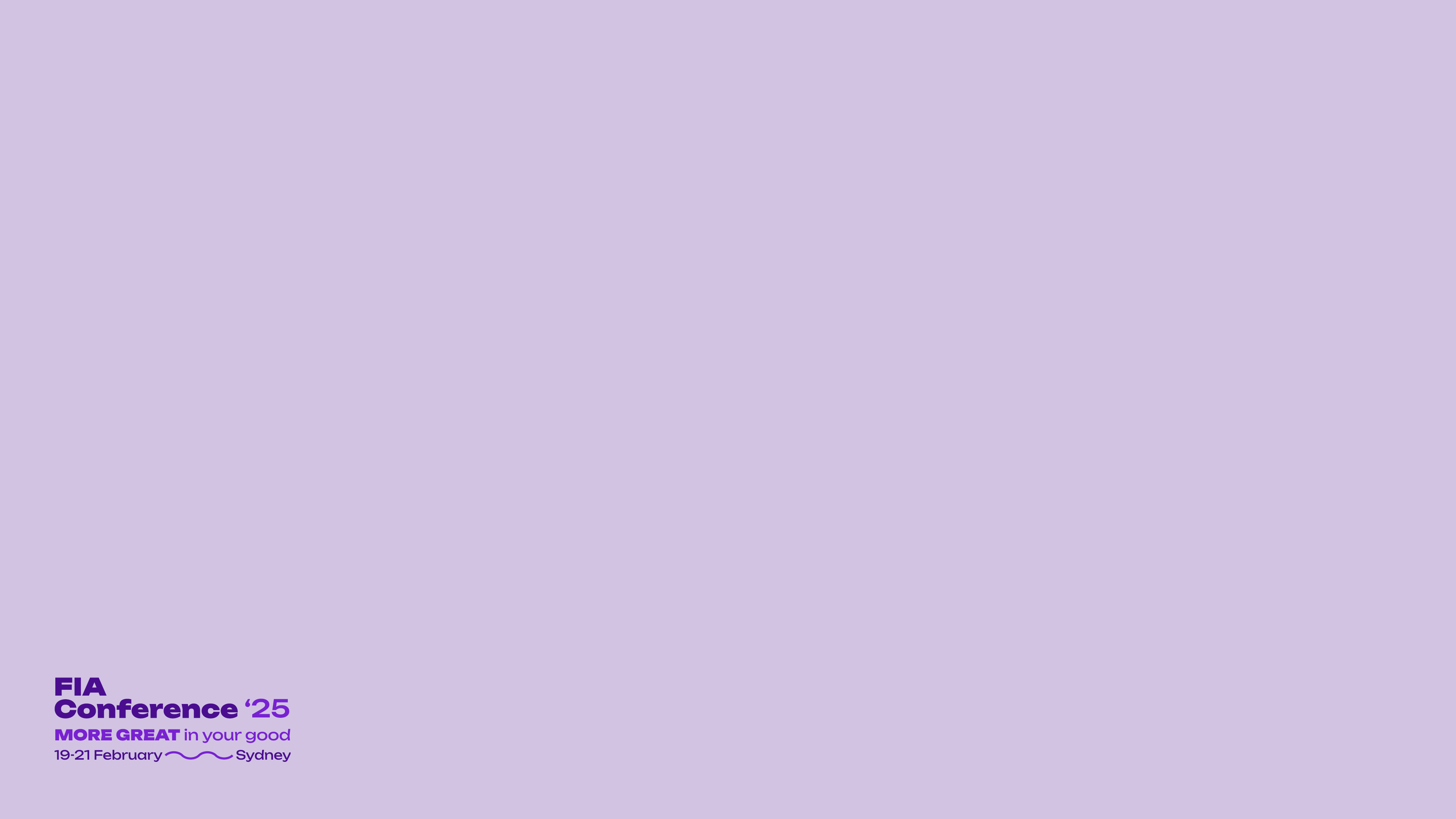 ACKNOWLEDGEMENT OF COUNTRY
ICC Sydney stands and operates on Tumbalong, the land of the Gadigal clan of the Eora Nation.

In the spirit of reconciliation and as a demonstration of respect for the traditional laws, customs, cultures and country of the First Nations of this land, we acknowledge the traditional custodians of Gadigal Country and demonstrate respect to Elders past and present.